EGYÜTTMŰKÖDÖM MÁSOKKAL
Kedves Szülők!
Kérjük, hogy segítsenek a gyermeküknek a hittanóra tananyagának az elsajátításában!
A digitális hittanórán szükség
lesz az alábbiakra:
zenehallgatáshoz fejhallgató
1 kendő
1 kisebb labda
3 kendő szem bekötéséhez

Kérem, hogy indítsák el a diavetítést! 
Az animációkat csak így tudják látni!
DIGITÁLIS
HITTANÓRA
Javaslat: A Ppt fájlok megjelenítéséhez használják a WPS Office ingyenes verzióját (Letölthető innen: WPS Office letöltések ). Az alkalmazás elérhető Windows-os és Android-os platformokra is!
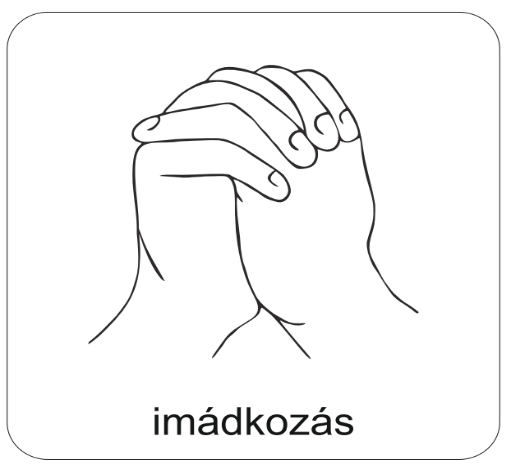 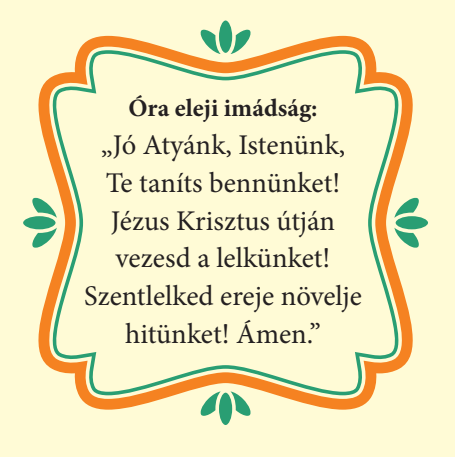 Áldás, békesség! 

Kezdd a digitális hittanórát
az óra eleji imádsággal!
cél
start
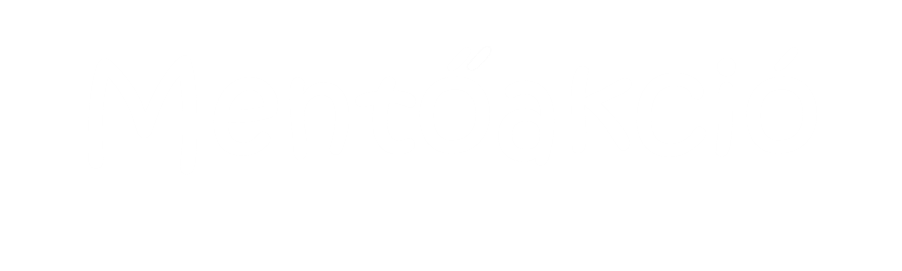 Játsszunk! 
Játék 4 tagú csapattal és támogatókkal
Szükséges eszközök:
1 kendő
1 kisebb labda
3 kendő szem bekötéséhez (elmaradhat)
Játék menete:
Kijelölünk egy útvonalat, amin a 4 gyermek elviszi a labdát a kendőben egyik helyről a másikra. Kezdőponttól a célig kell elmenniük.
2. Három gyermek beköti a szemét. A negyedik lesz az irányító, ő nem köti be a szemét. Ez a gyerek lehetőleg hátul álljon, hogy mind a három társát láthassa.
3. A négy gyermek megfogja a kendő négy sarkát, és egy segítő elhelyezi a labdát a kendő közepén.
Az irányító gyermek vezeti a csapatot a célhoz.
Mielőtt kezdenétek, lapozzatok a következő oldalra!
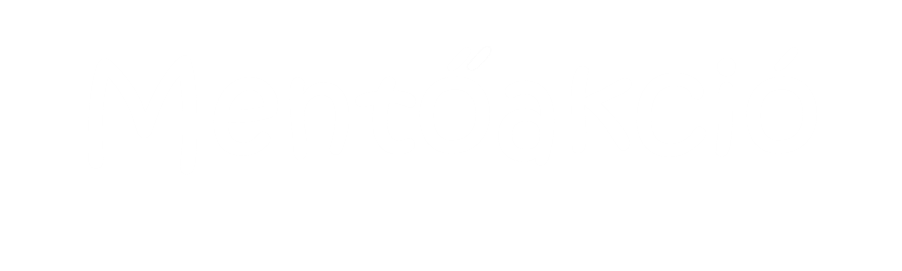 Beszéljétek meg a játék előtt!
Nagyon fontos, hogy a mentőakció sikeres legyen!
Beszéljétek meg előre, hogy ki mit fog tenni, 
hogyan hajtjátok végre ezt a feladatot!
Ha minden kész, induljon a mentés!
Milyen ötletetek van arra, hogy 
az akció gyors és balesetmentes legyen?
1.
1.
Hogyan tudtok az irányítóra és egymásra figyelni?
2.
2.
Start!
A megbeszélésbe vonjatok be a támogatókat! 
Kérdezzétek meg a csoporttársak véleményét is!
3.
3.
Kérdések az irányítóhoz:
Beszéljétek meg
a játék után!
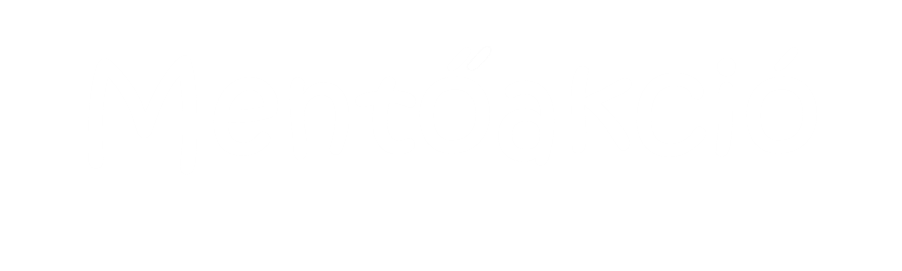 Fogalmazzátok meg egy mondatban, hogy a játék segítségével mit tanultatok az együttműködésről!
Tudtad alkalmazni a megbeszélt dolgokat?
Tudtad őket jól irányítani? Hogyan tetted ezt?
Jól követték az irányítást? Jól irányított az irányító?
1.
1.
1.
Kérdések a 3 segítőhöz:
Tudtál figyelni a társaidra a mentés közben? Beszéltél hozzájuk? Mondtak neked valamit?
Kérdések a támogatókhoz:
Jól együtt tudott működni a csoport?
Jól együtt tudtak működni?
2.
2.
2.
Együtt tudtatok működni?
3.
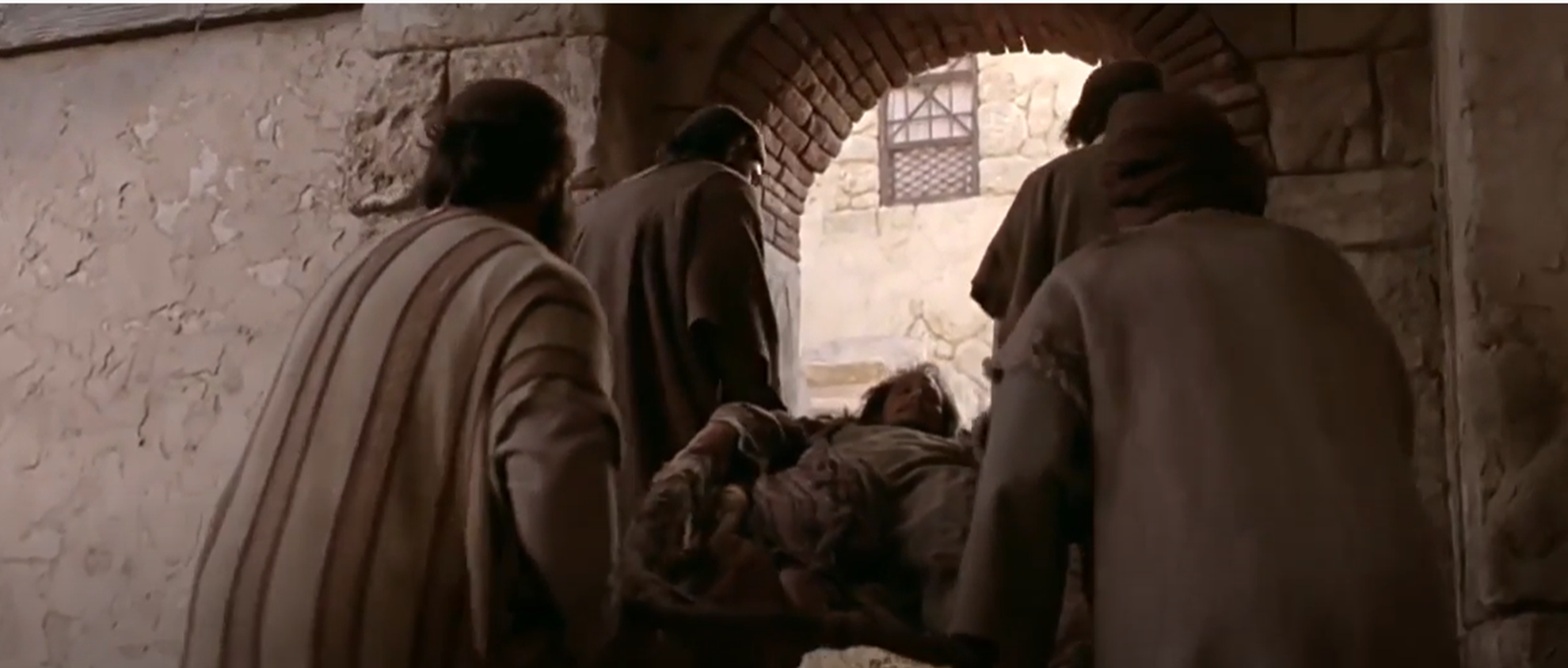 A Bibliában van egy történet, amelyben négy barát együttműködve egy mentőakciót hajtott végre 
egy béna társuk érdekében.
Kattints ide, és nézz meg erről egy rövid filmet.
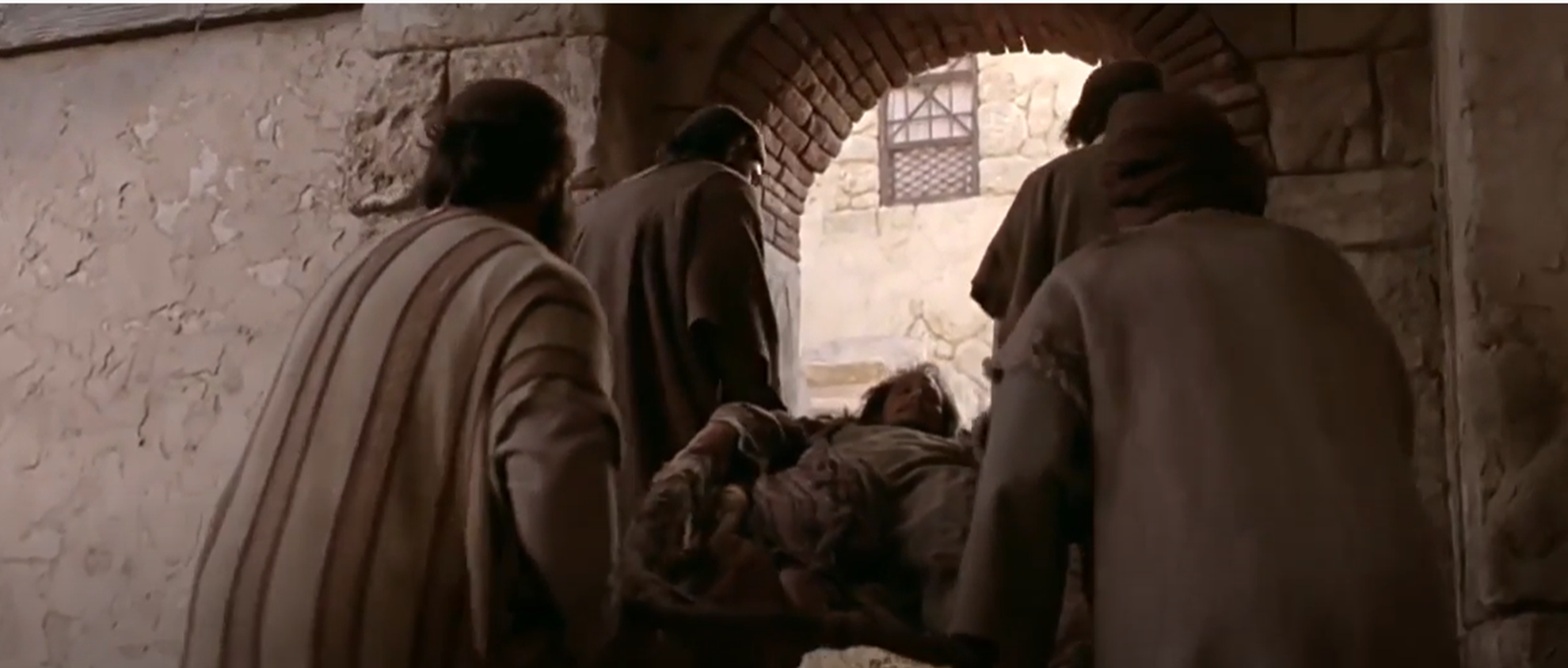 A barátok segítettek.
Ezért tudott találkozni a kapernaumi béna Jézussal.
Jézustól nemcsak az egészségét kapta vissza.
Milyen ajándékot kapott még a béna ember Jézustól?
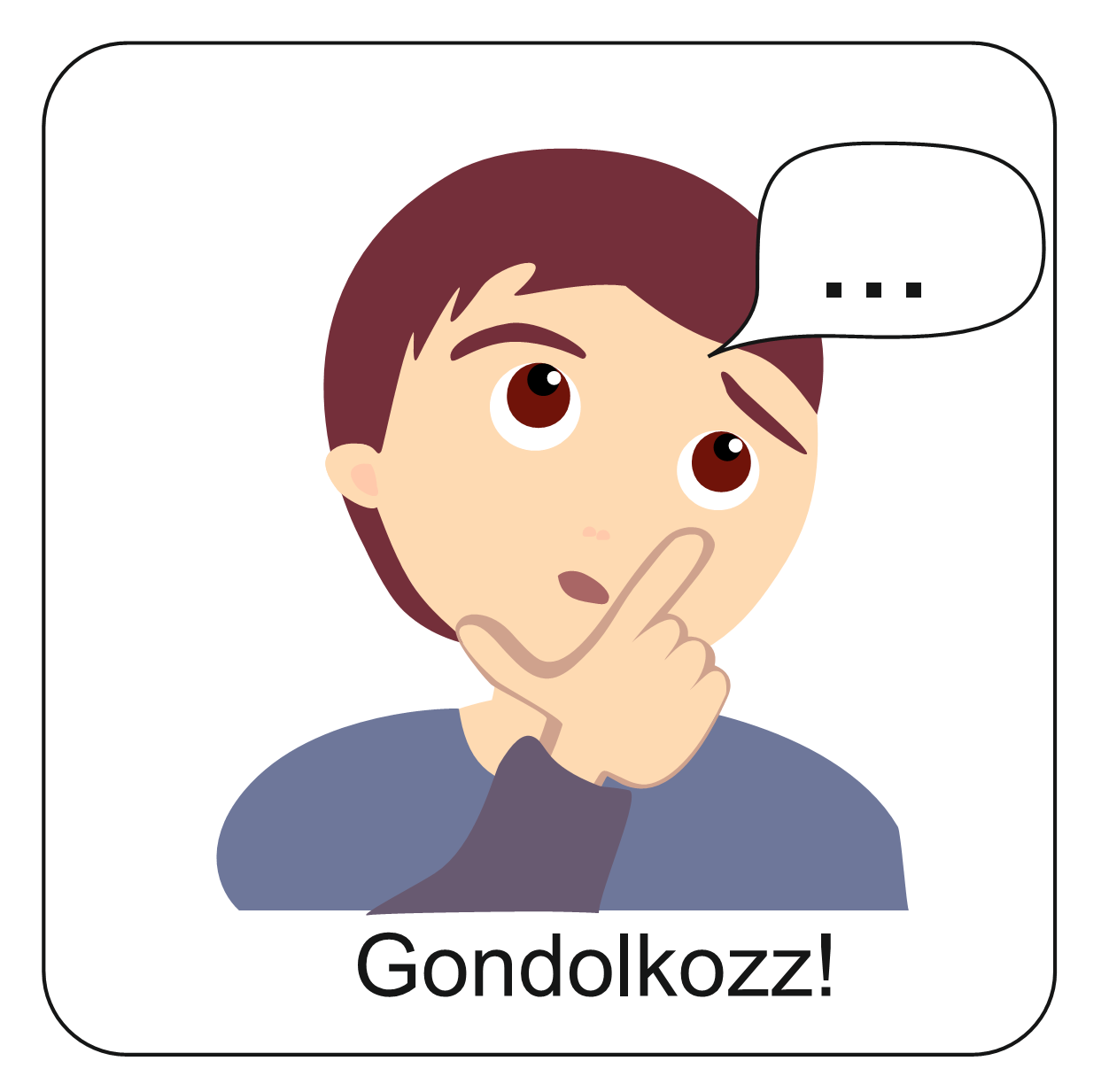 Egészítsd ki a megfelelő magánhangzókkal!
Kattint az üres négyzetekre, és ellenőrizheted, hogy jó-e a válaszod!
B
Ű
N
B
O
C
S
Á
N
A
T
B
Ű
N
B
O
C
S
Á
N
A
T
A kapernaumi béna férfi lelki egészségéhez szükség volt a lelke meggyógyítására is.
A négy barát segített eljutni Jézushoz, 
hogy újra egészséges legyen.
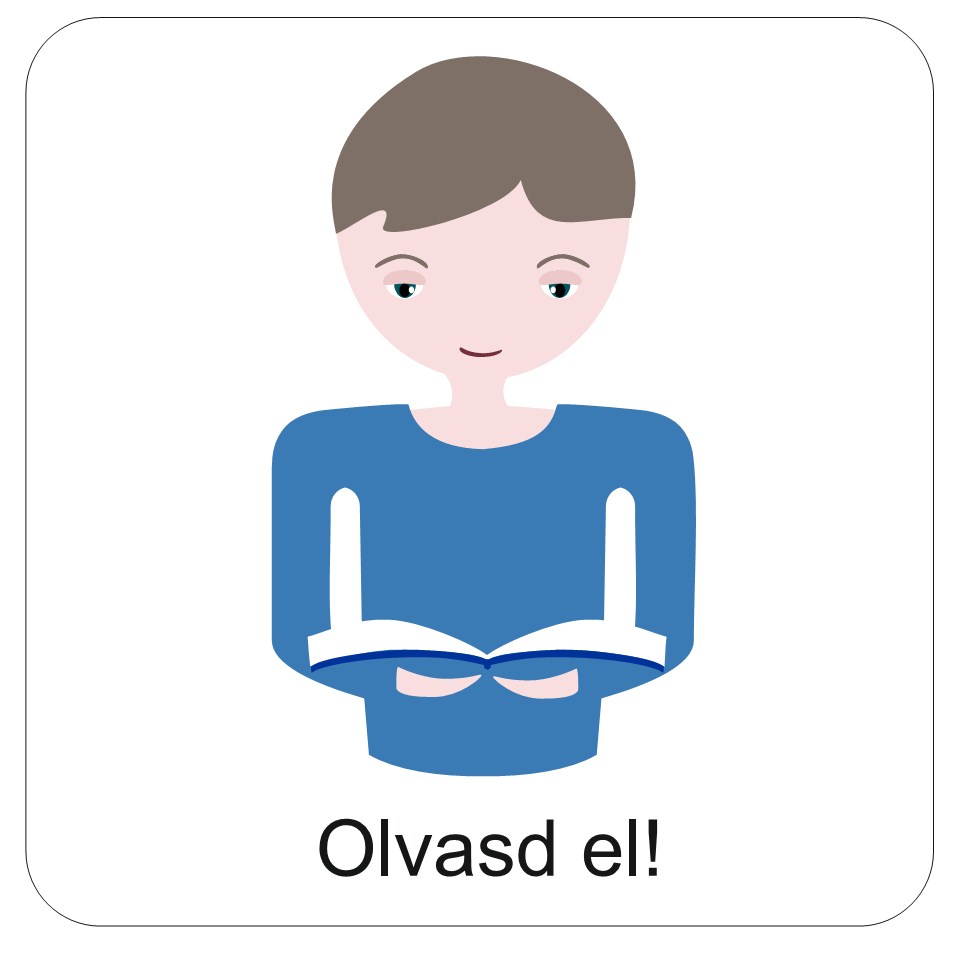 EGYÜTTMŰKÖDÉS
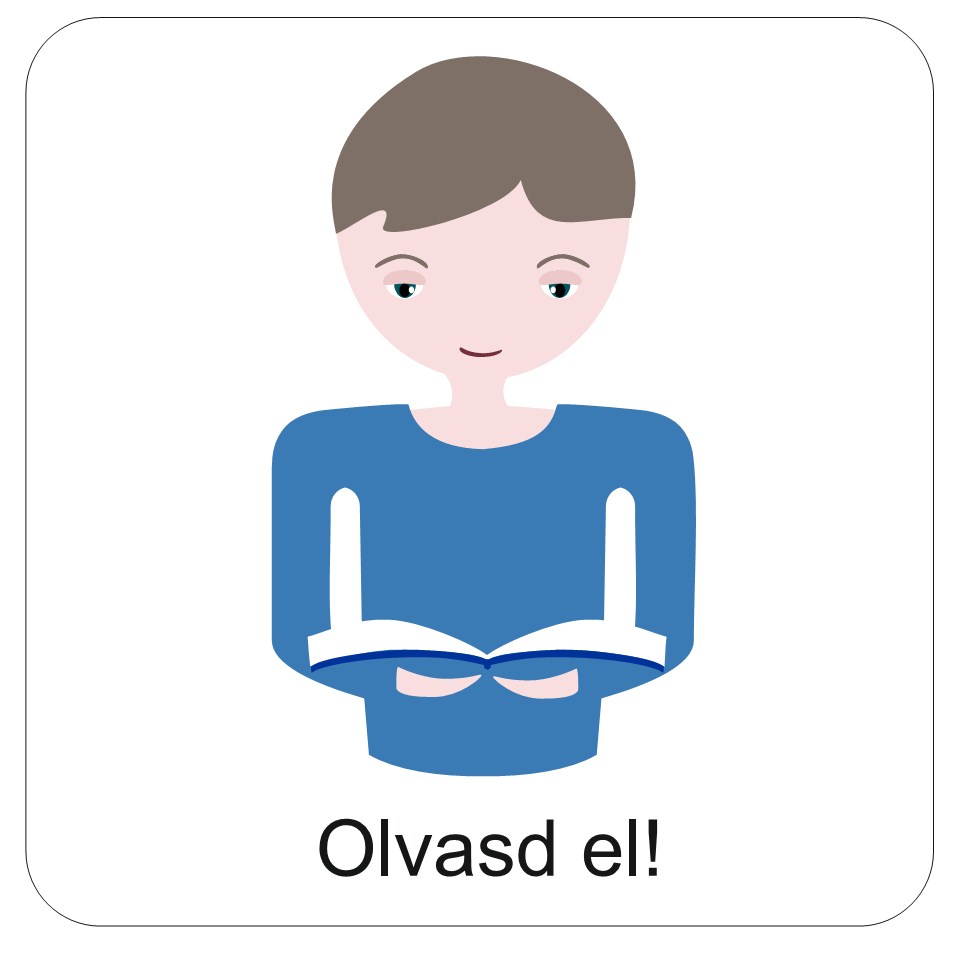 A négy barát együtt vitte oda 
a béna társukat.
Együtt akartak segíteni 
egy barátjuknak, 
akinek nagyon nehéz volt az élete.
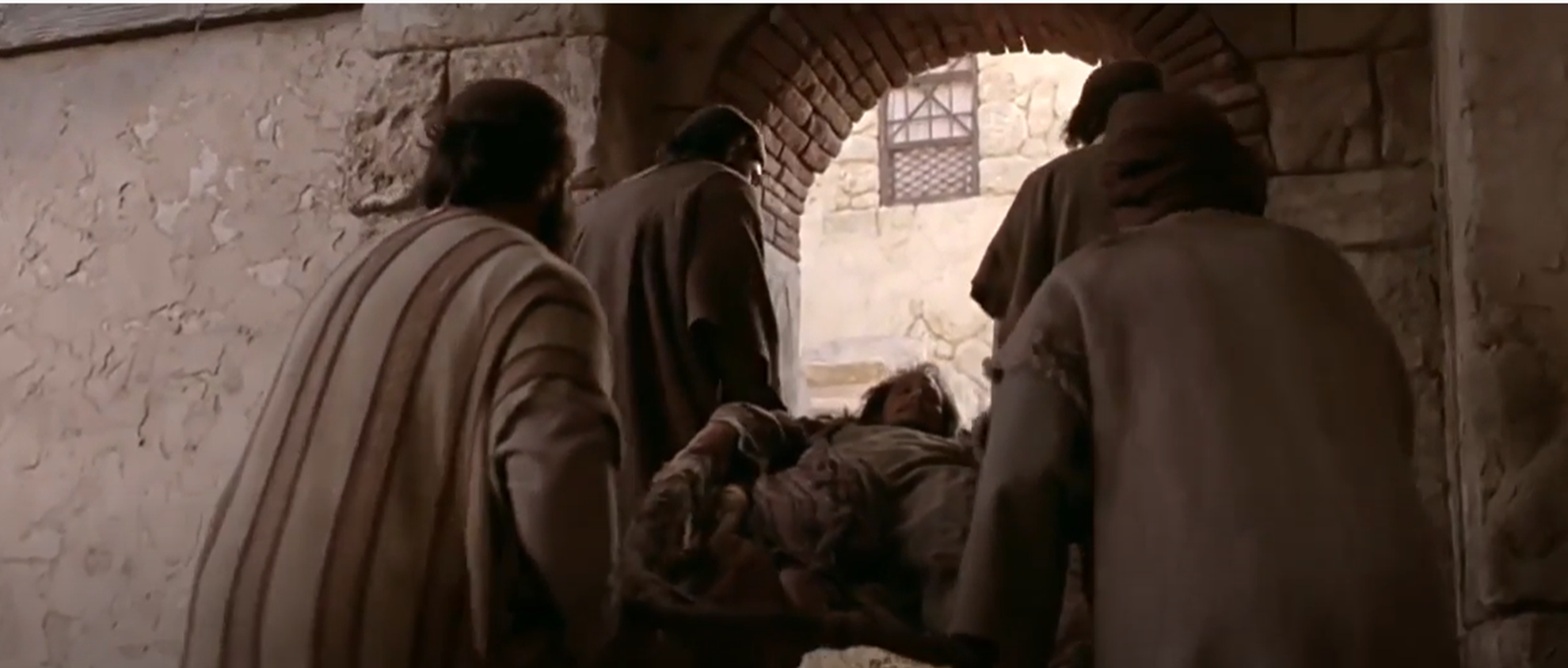 Hogyan kapcsolódik a mentőakciós játék a kapernaumi béna meggyógyításának a történetéhez? Beszéljétek meg kiscsoportban!
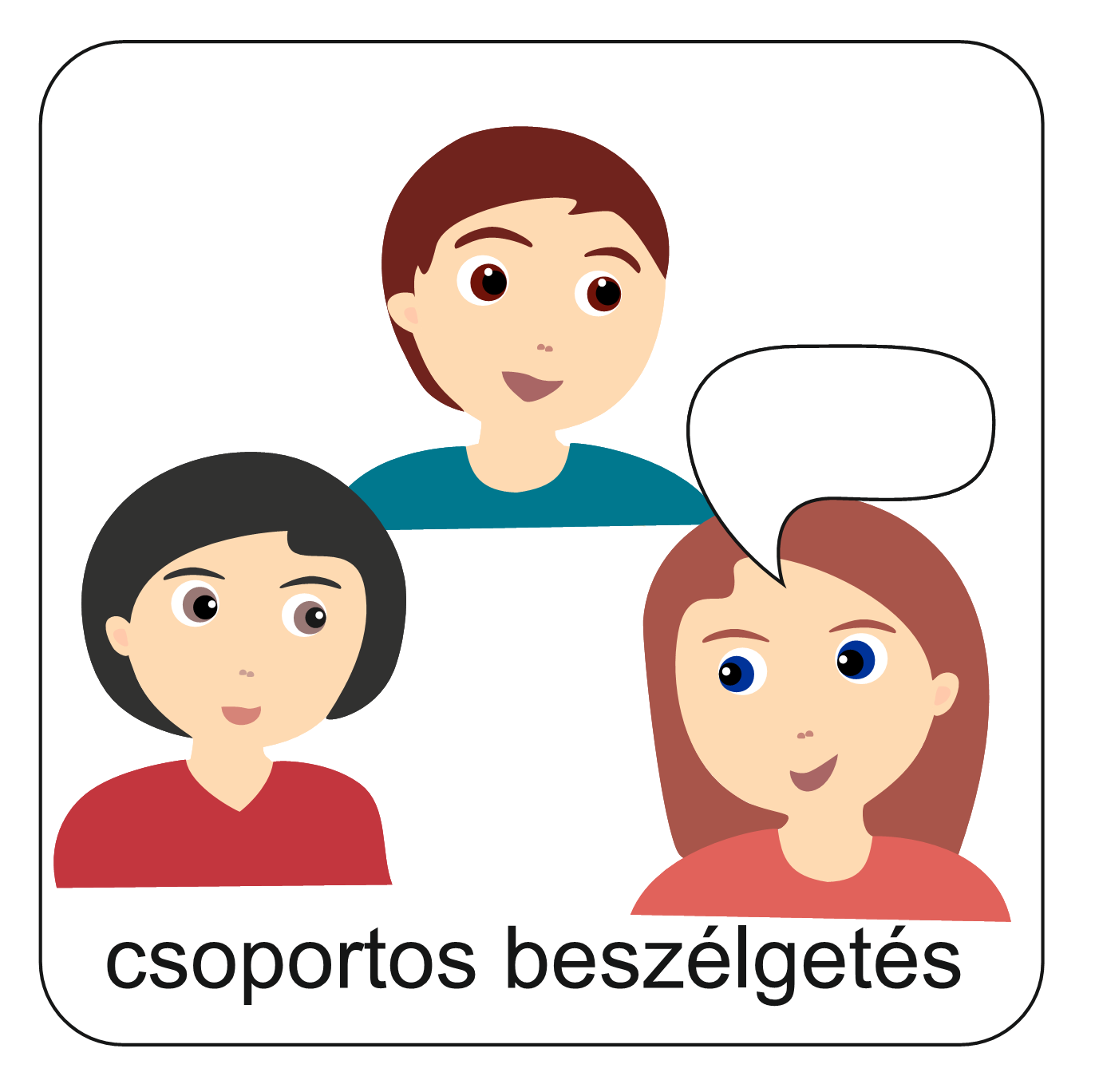 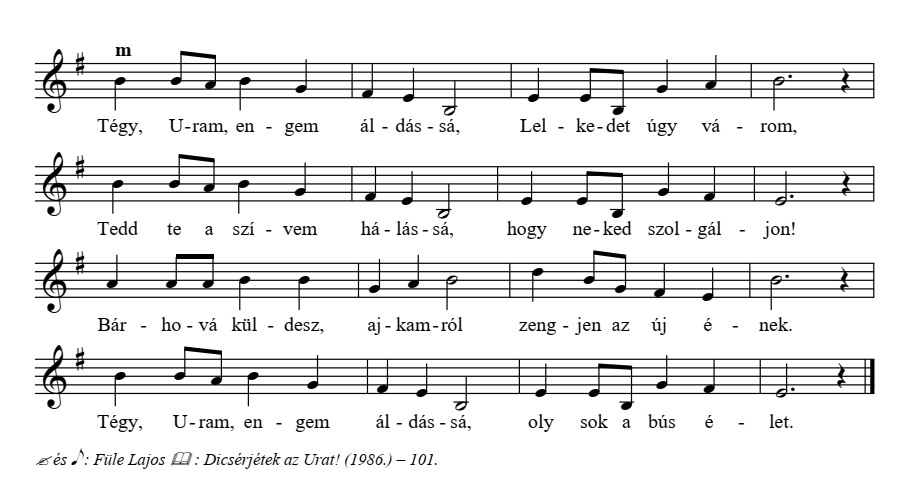 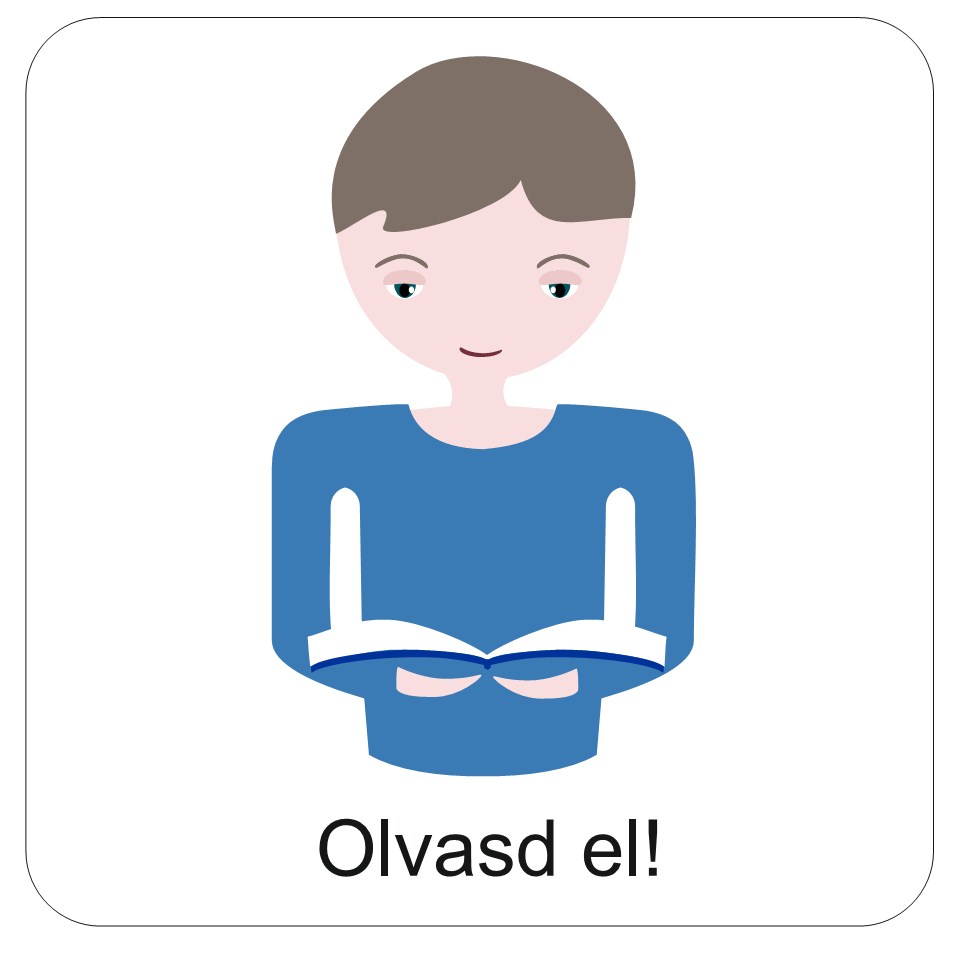 Áldás lehetsz mások számára!
Ha hálás vagy Istennek, akkor segítesz másoknak.
Amikor elvégzel egy küldetést, adj hálát Istennek!
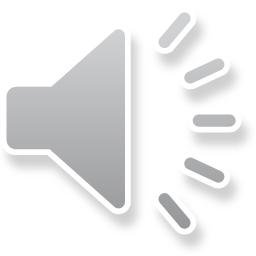 Ez az ének erről szól.
Tanuld meg!
Kattints a hangszóróra!
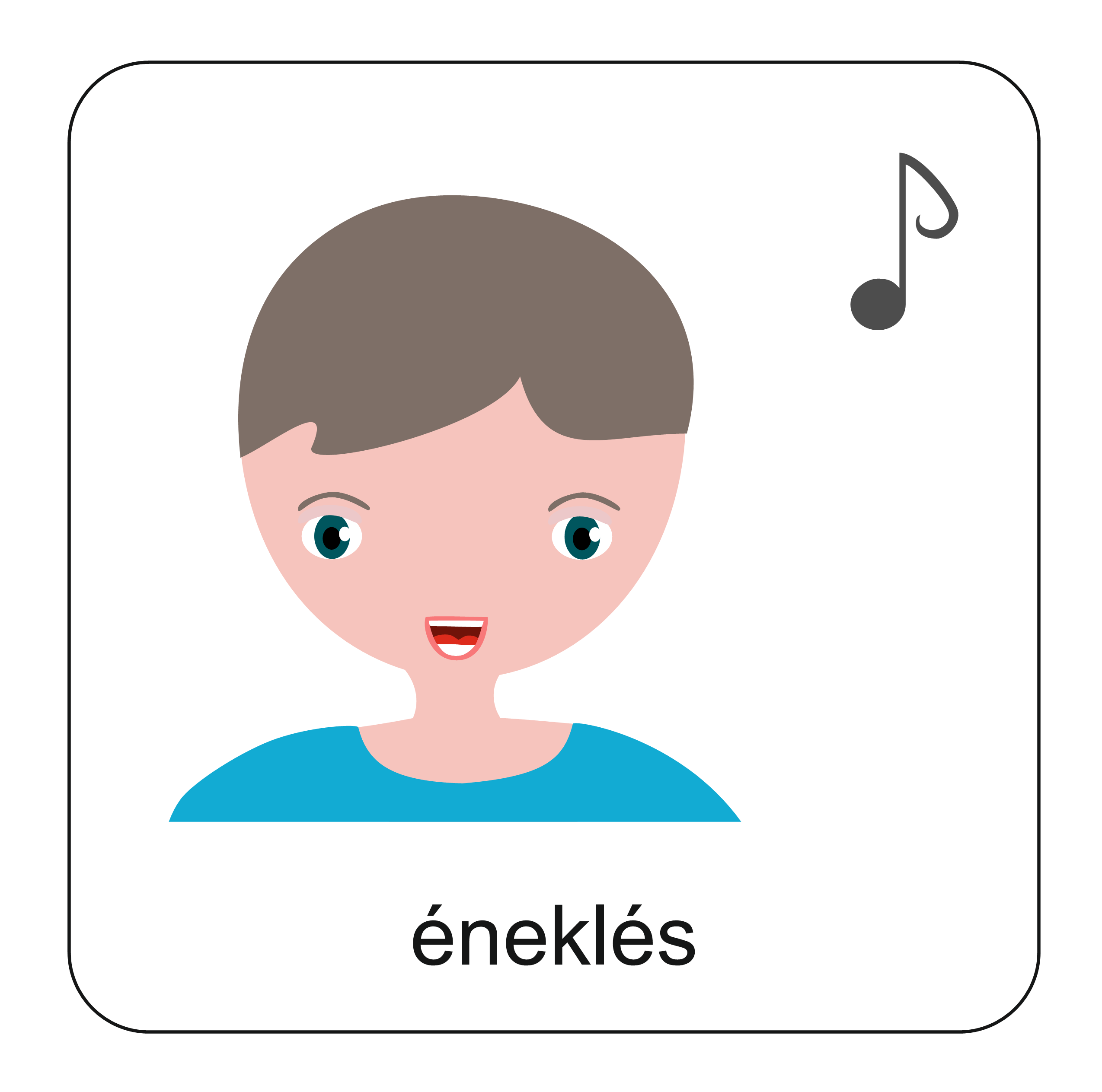 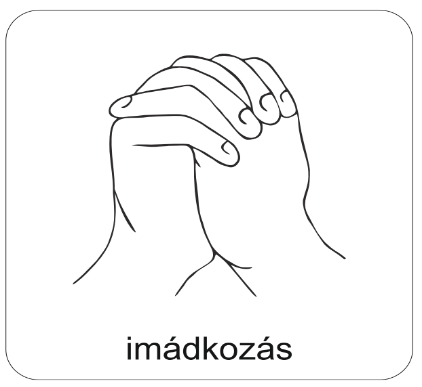 A digitális hittanóra végén így imádkozz!
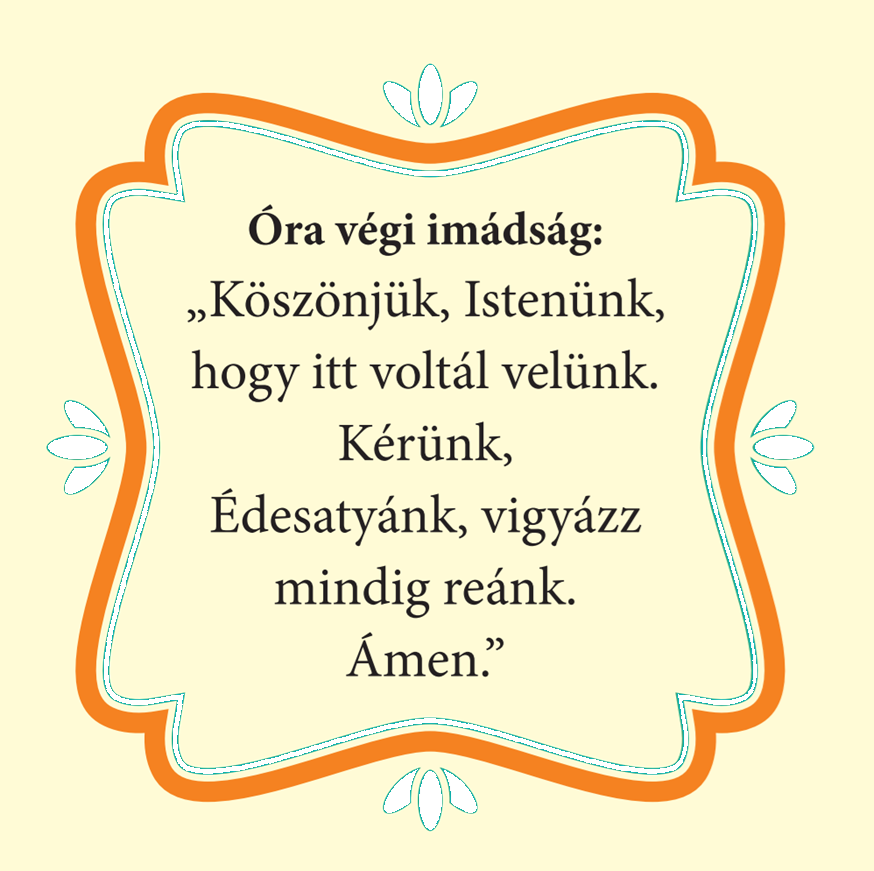 Kedves Hittanos! 
Várunk a következő digitális tanévben is!
Kedves Szülők!
Köszönjük a segítségüket!
Isten áldását kívánjuk ezzel az Igével!
Kép forrása: A kép ebből a videóból való.
Áldás, békesség!
„Jóságod és szereteted kísér életem minden napján.” (Zsoltárok 23,4)